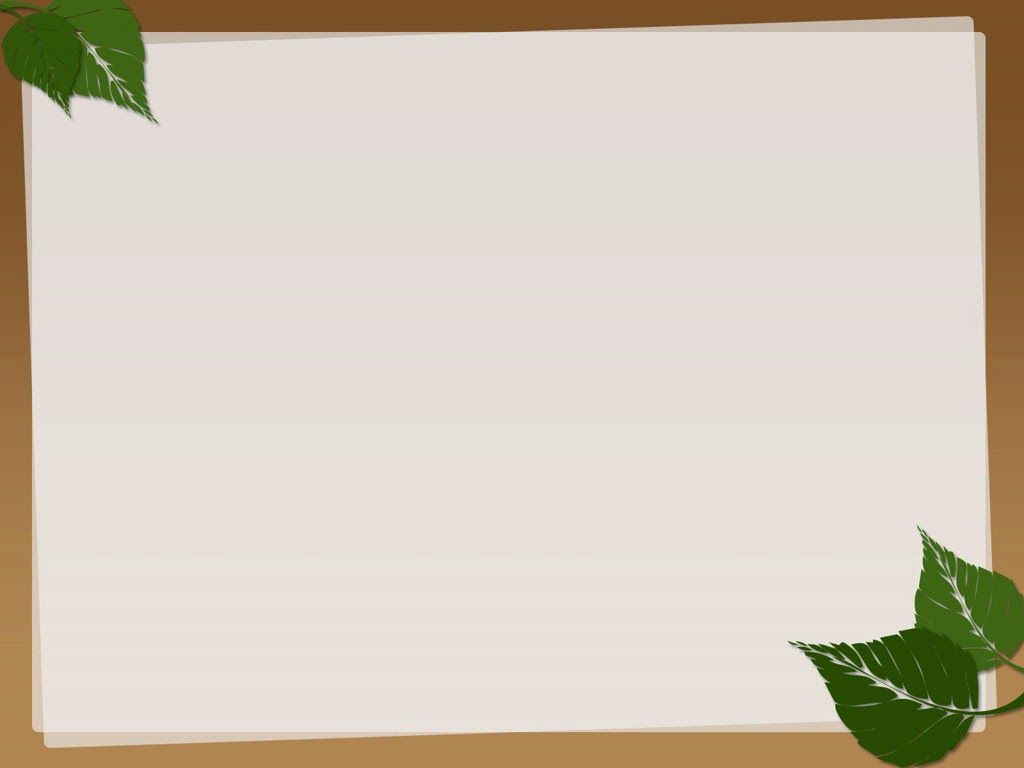 ỦY BAN NHÂN DÂN QUẬN LONG BIÊN
TRƯỜNG MẦM NON HOA SỮA






LĨNH VỰC PHÁT TRIỂN NHẬN THỨC


		Đề tài: Khám phá sự kỳ diệu của mút xốp
		Lứa tuổi:  3 - 4 tuổi
		Lớp: Mẫu giáo bé C5
		Giáo viên: Trần Thị Bích Lan


NĂM HỌC 2023 - 2024
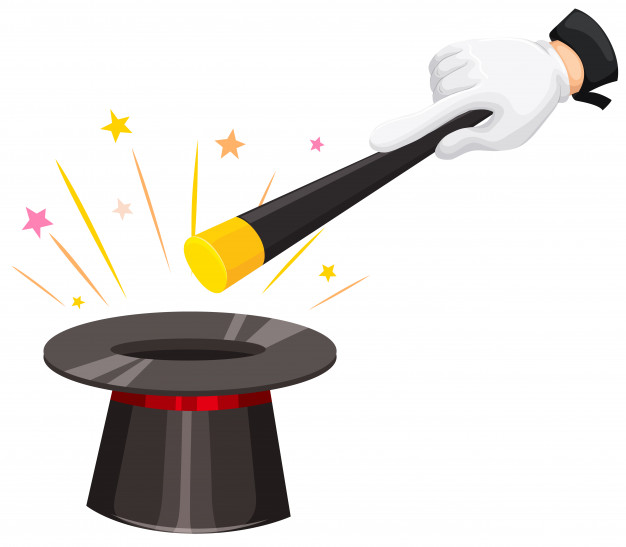 NHẠC ẢO THUẬT
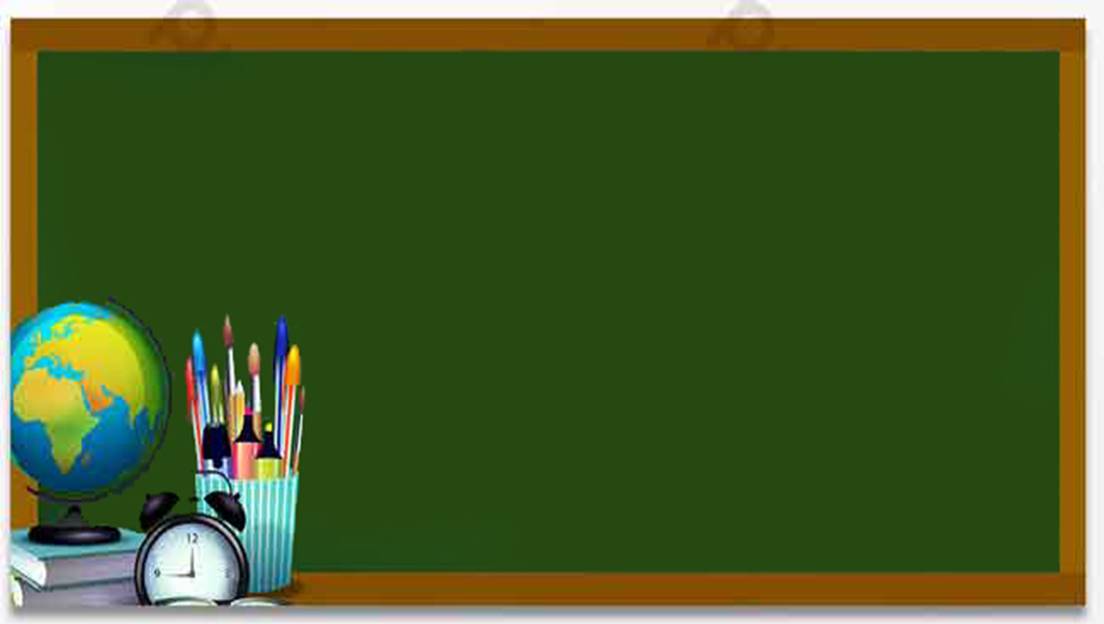 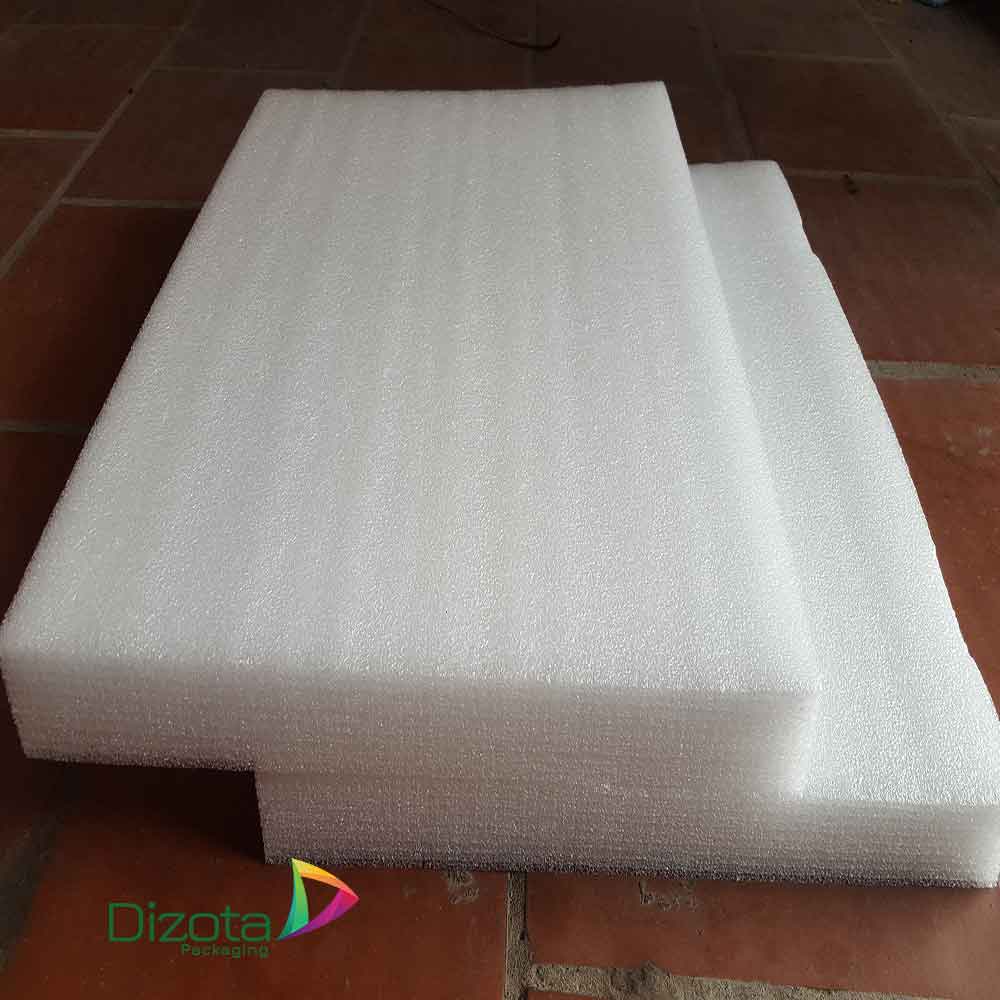 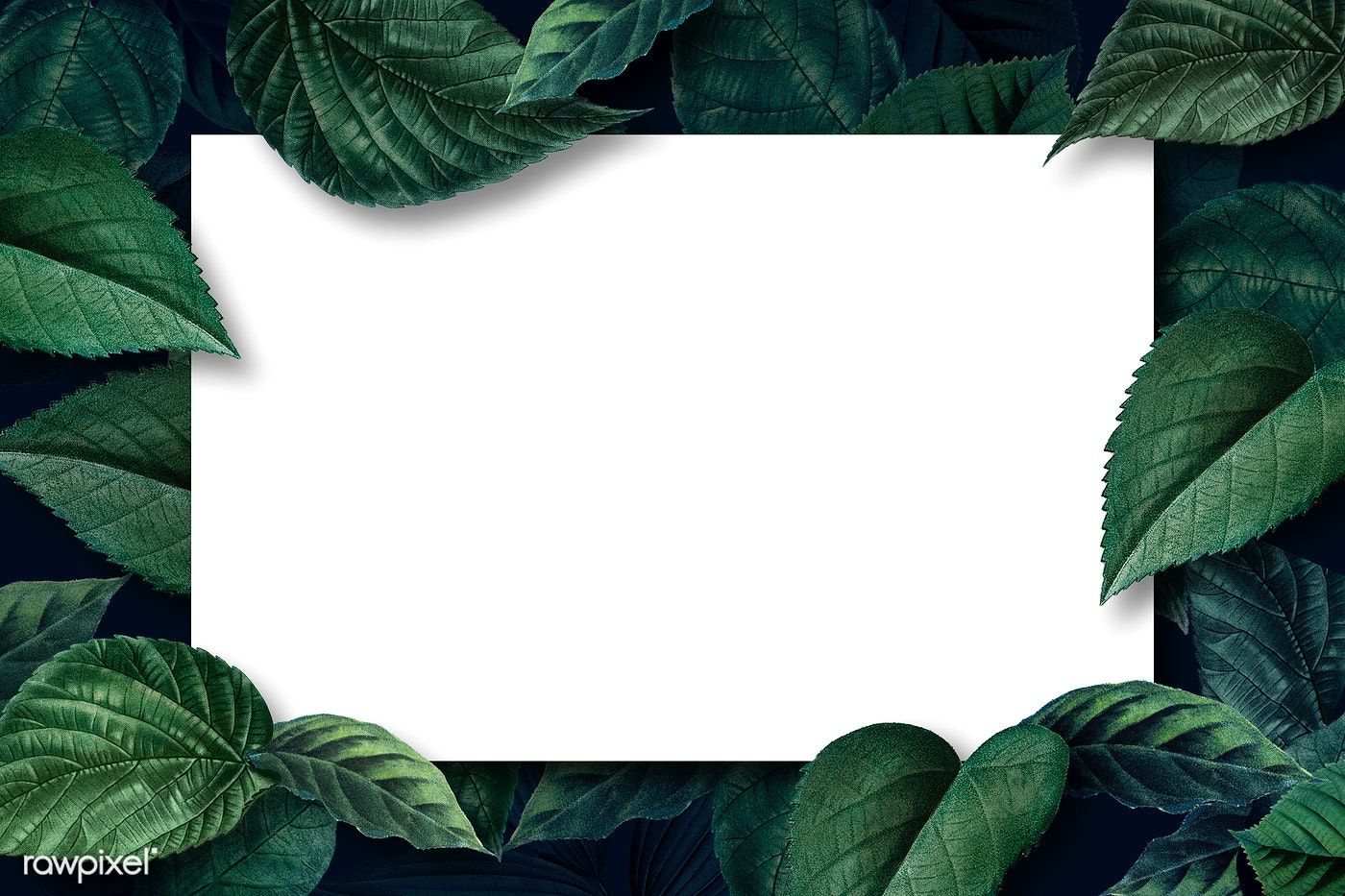 ỨNG DỤNG CỦA MÚT XỐP 
TRONG CUỘC SỐNG
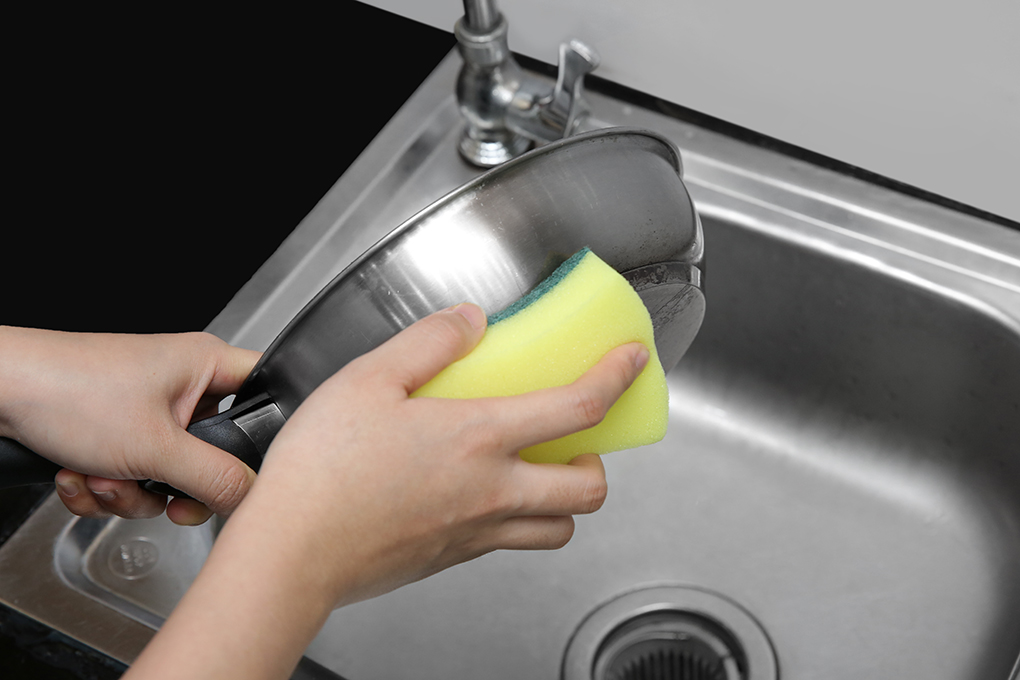 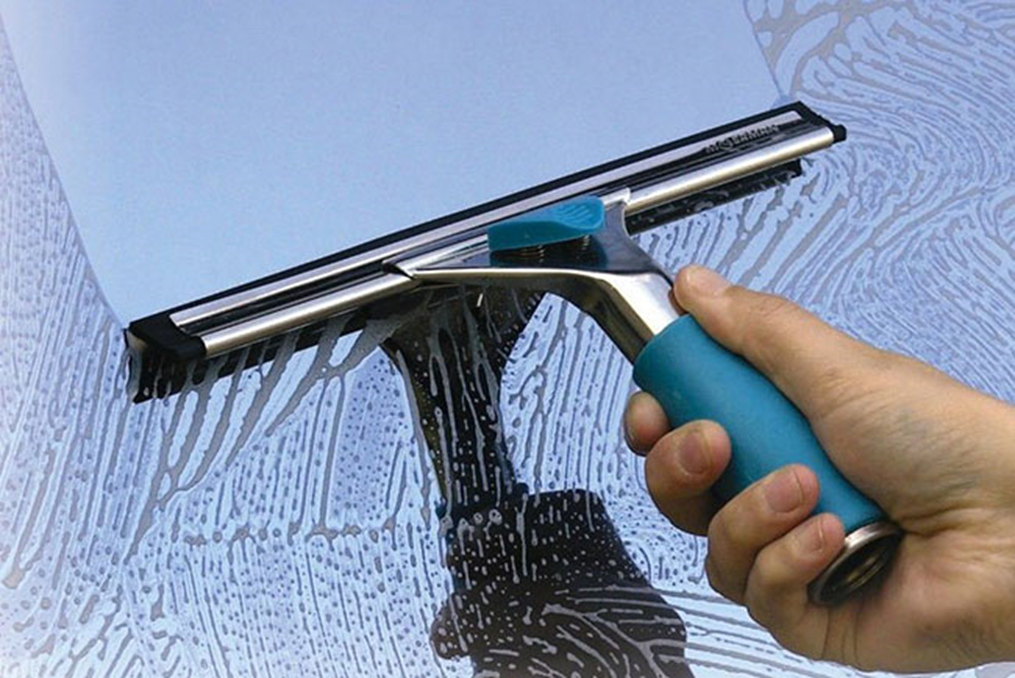 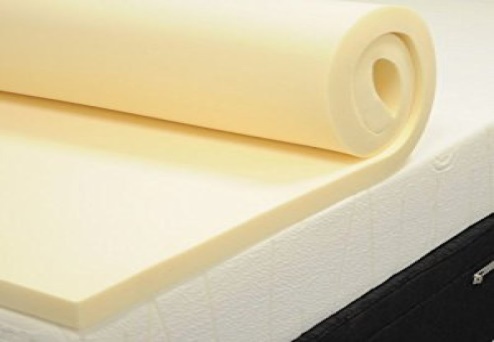 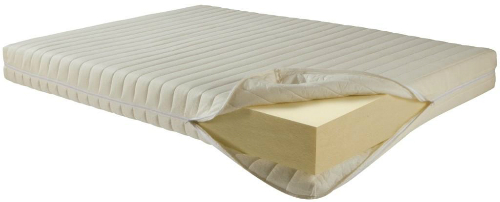 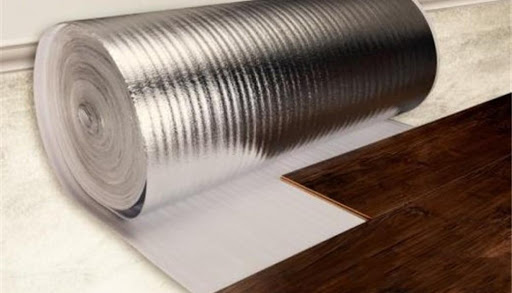 TRẺ TRẢI NGHIỆM
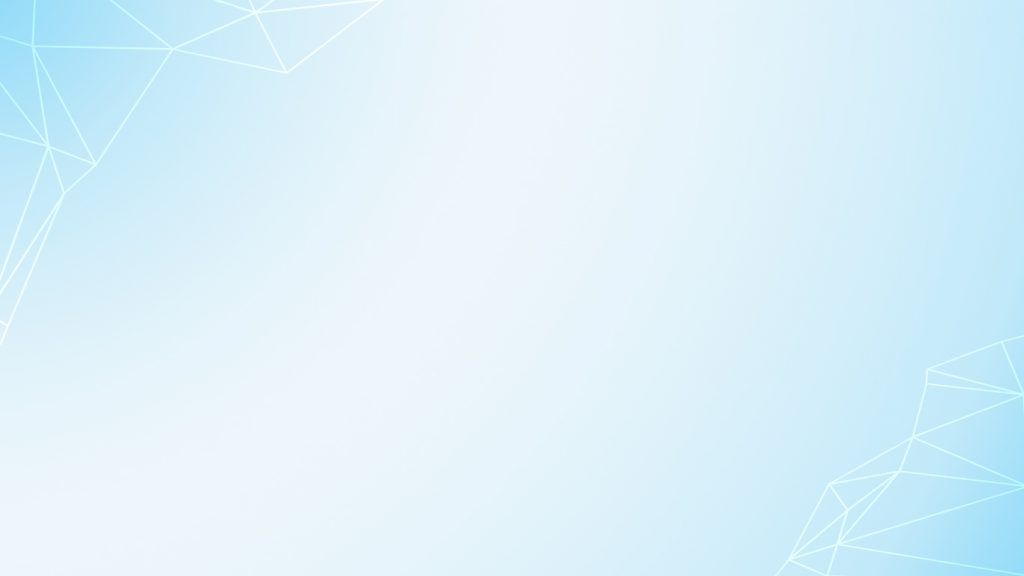 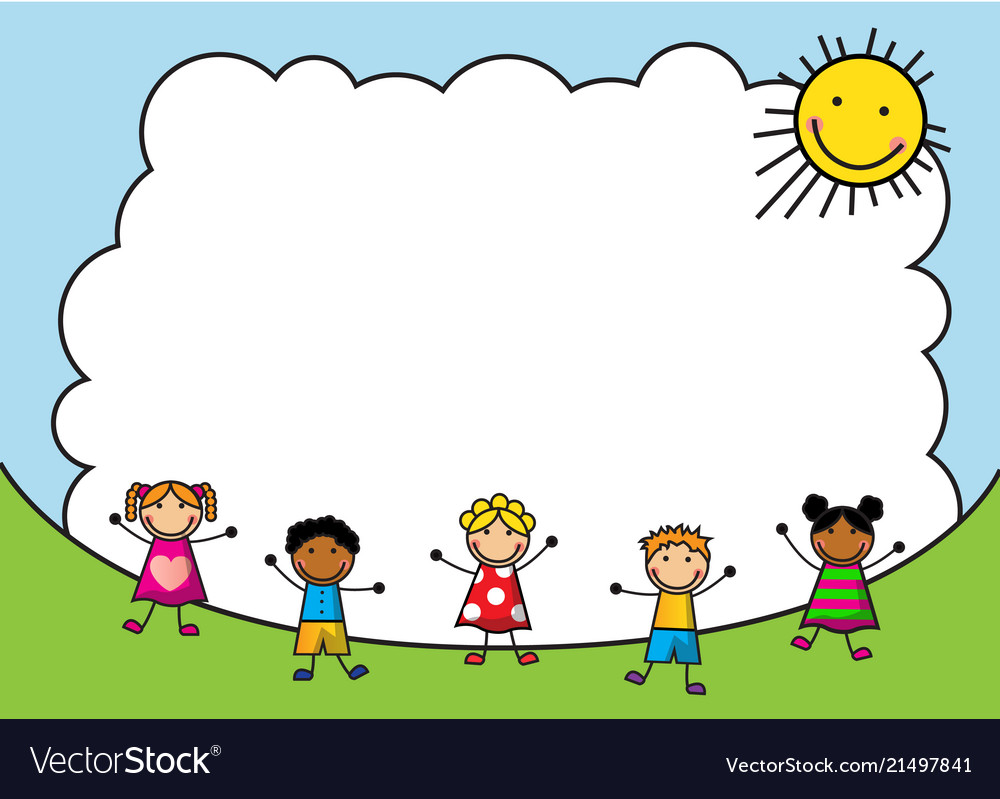 Vè mút xốp
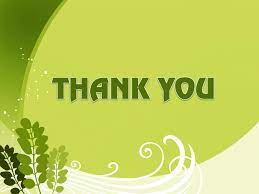